Ustanowienie tymczasowego zarządcy przymusowego na majątku Wiaczesława Kantora w Grupie Azoty
Z dniem 11 lipca 2023 r. minister Waldemar Buda wprowadza zarządcę nad akcjami rosyjskiego oligarchy i eliminuje jakikolwiek jego udział w działalności Grupy
Ustanowienie tymczasowego zarządcy przymusowego na majątku Wiaczesława Kantora w Grupie Azoty
Polska pierwsza w Europie z tymczasowym zarządem przymusowym
wzrost bezpieczeństwa energetycznego i ekonomicznego Polski
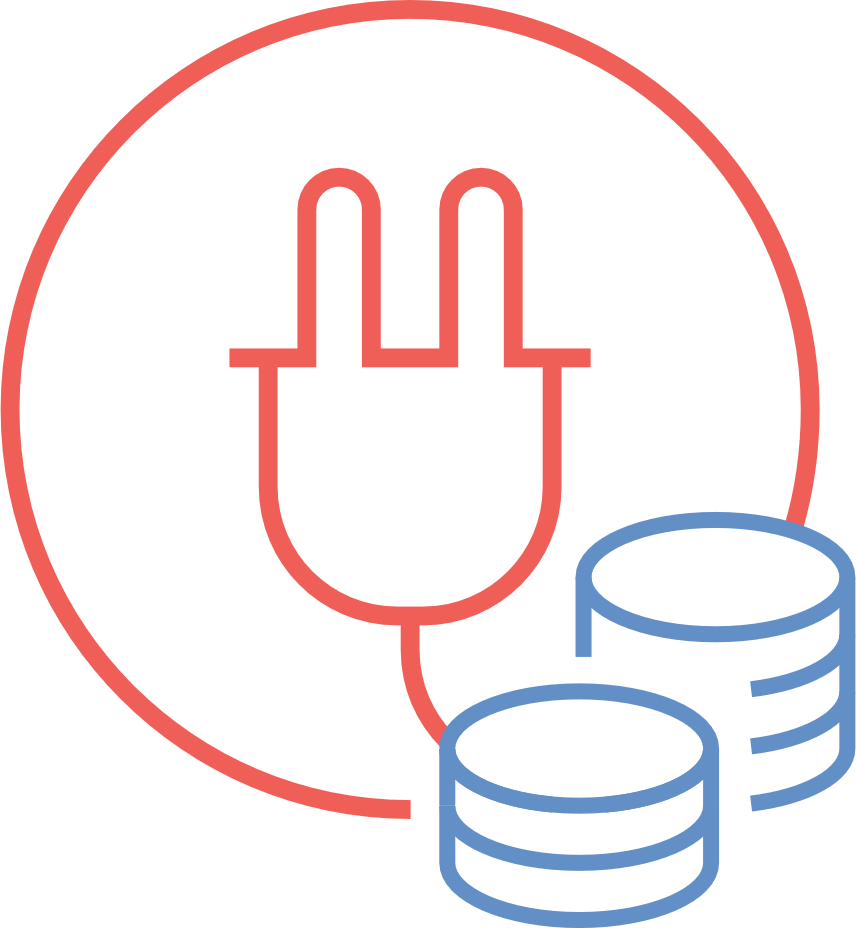 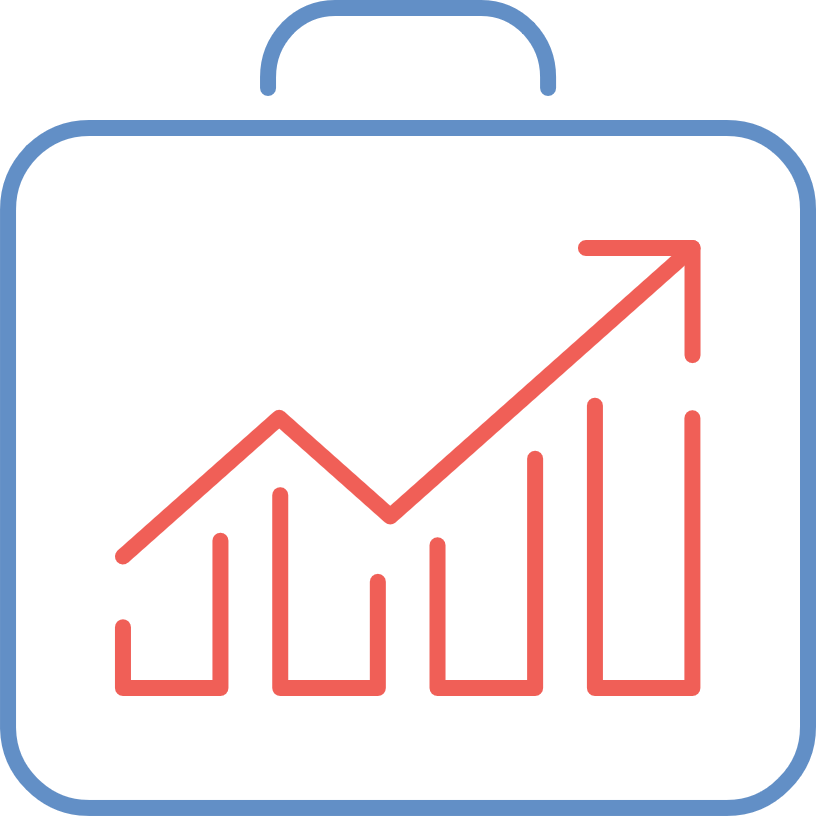 możliwość dalszego rozwoju firm
eliminacja rosyjskiego kapitału i wpływów
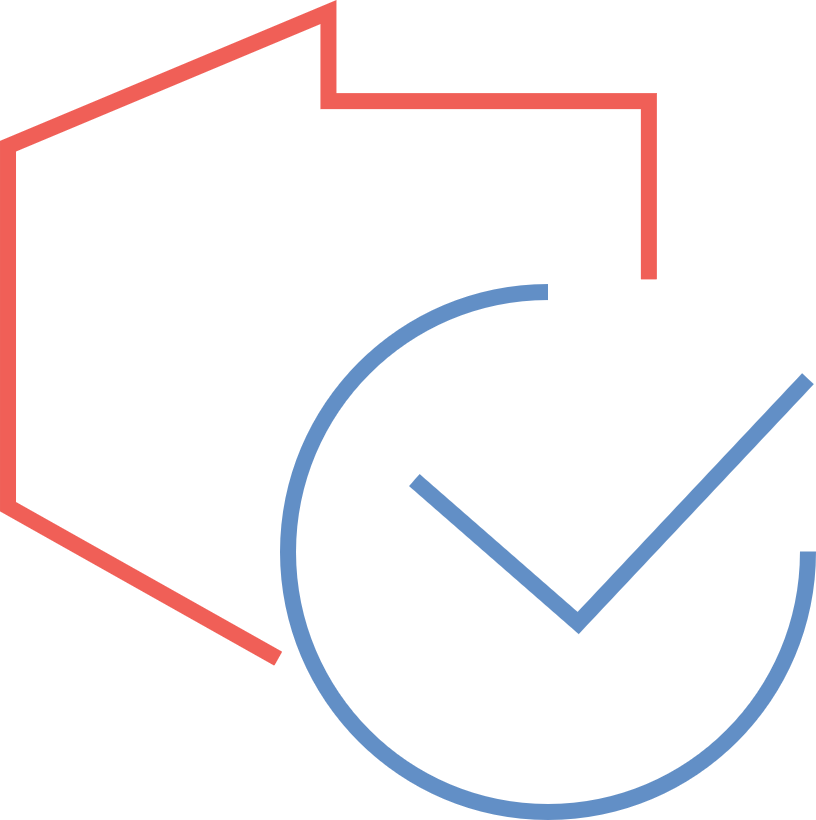 Ustanowienie tymczasowego zarządcy przymusowego na majątku Wiaczesława Kantora w Grupie Azoty
Polska pierwsza w Europie z tymczasowym zarządem przymusowym
Novatek
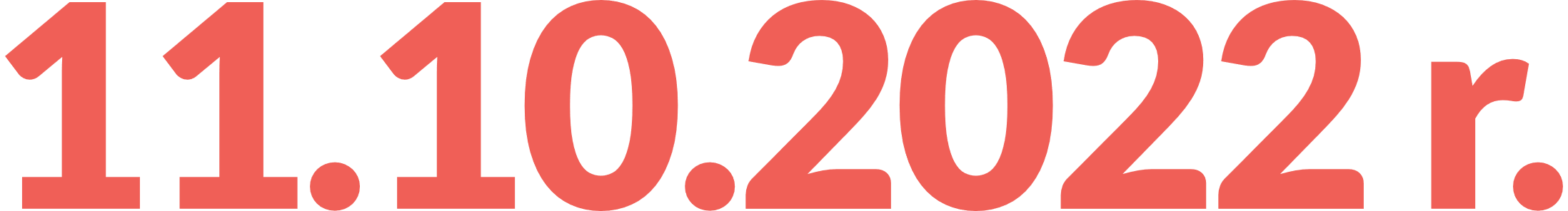 PAO Gazprom
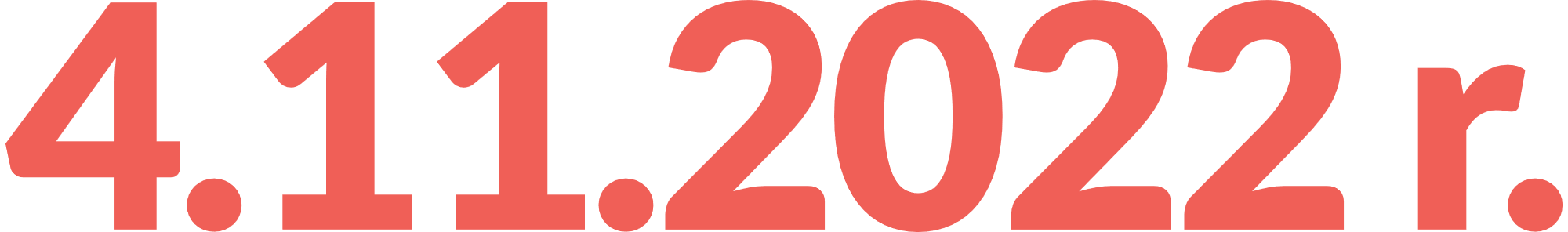 Norica Holding S.à.r.l. z siedzibą w Luksemburgu, Opansa Enterprises Limited i Rainbee Holdings Limited z siedzibami na Cyprze
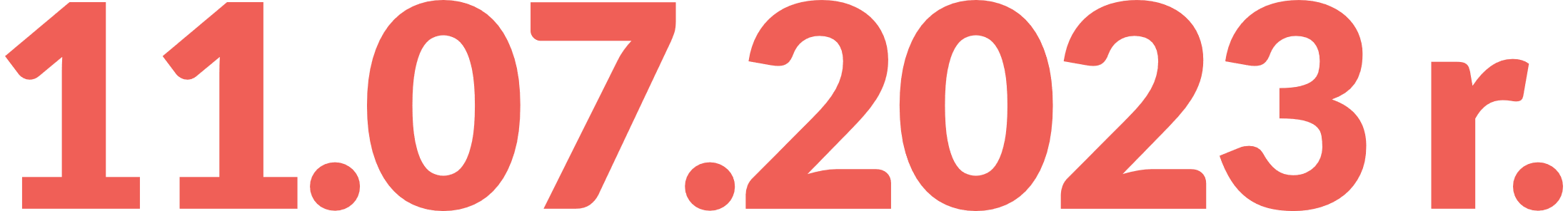 Ustanowienie tymczasowego zarządcy przymusowego na majątku Wiaczesława Kantora w Grupie Azoty
Tymczasowy zarząd w celu przejęcia może ustanowić 
Minister Rozwoju i Technologii w firmie wpisanej na listę sankcyjną Ministra Spraw Wewnętrznych i Administracji
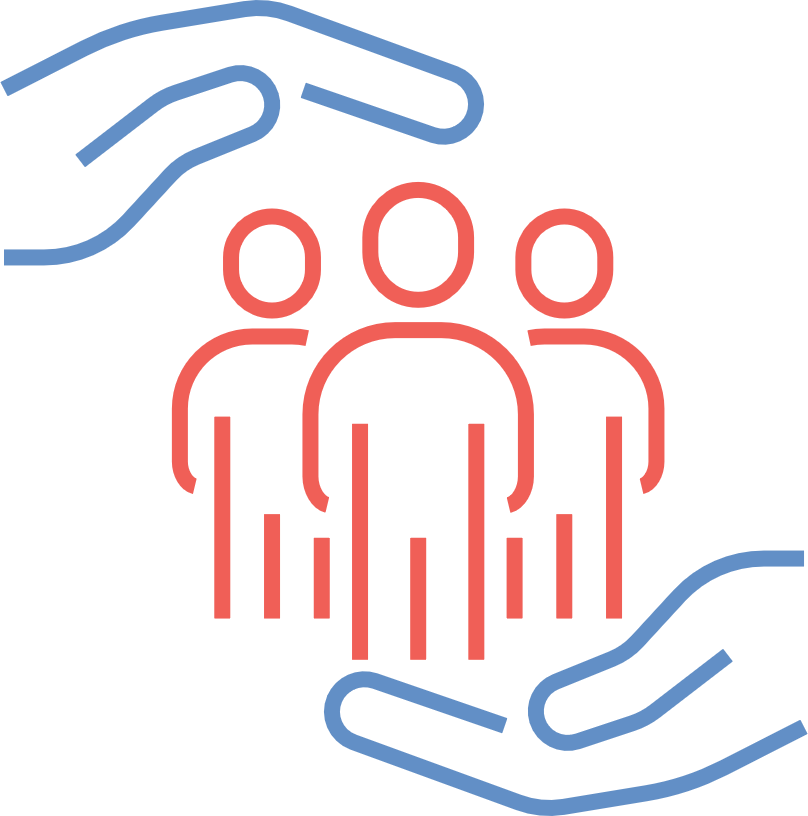 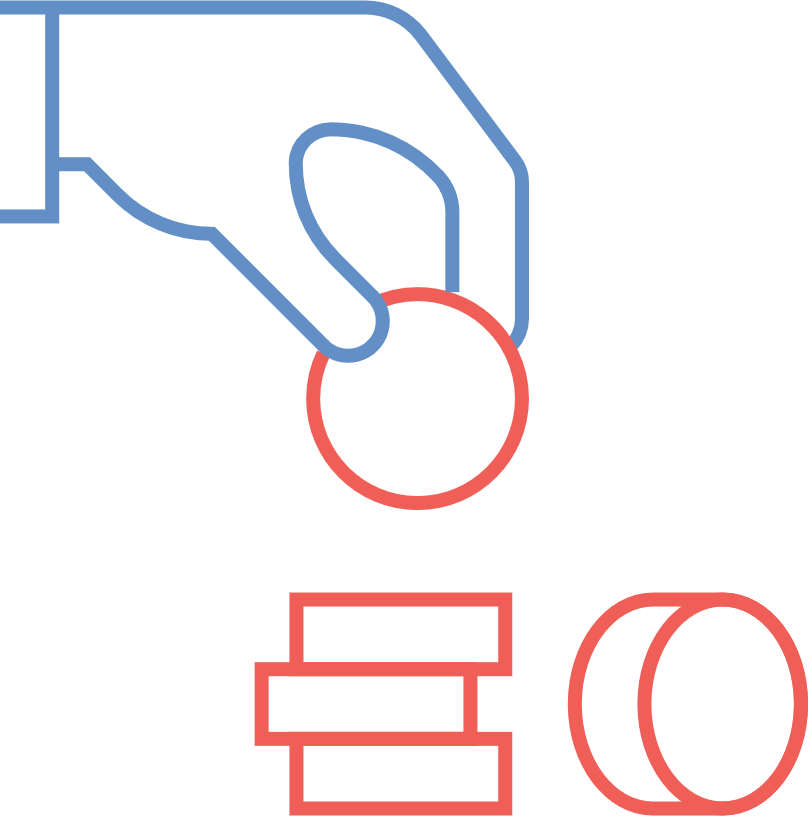 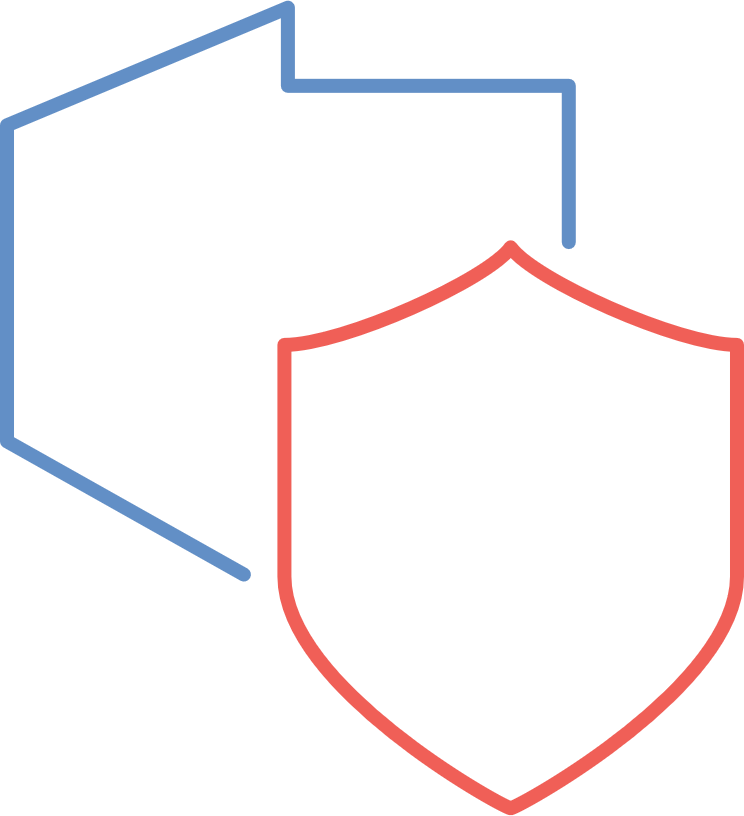 niezbędne dla ochrony ważnego interesu publicznego
ochrona interesu ekonomicznego państwa
zapewnienie bezpieczeństwa państwa
Ustanowienie tymczasowego zarządcy przymusowego na majątku Wiaczesława Kantora w Grupie Azoty
Udziały Wiaczesława Kantora w Grupie Azoty
pakiet 19,82 proc. akcji o wartości ponad 0,5 mld zł
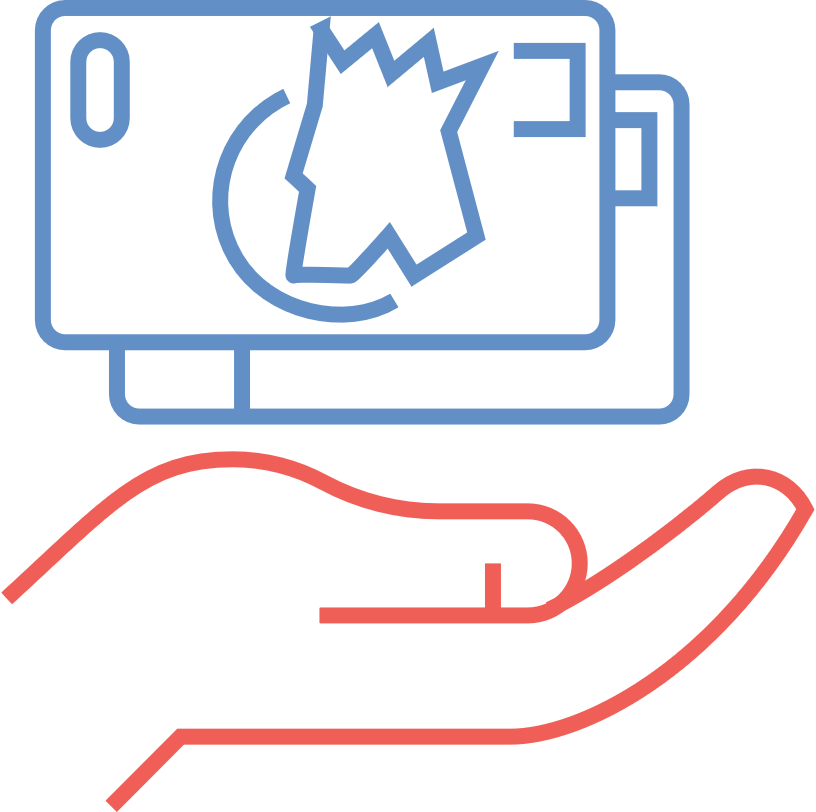 z zamrożonym głosem na zgromadzeniach akcjonariuszy
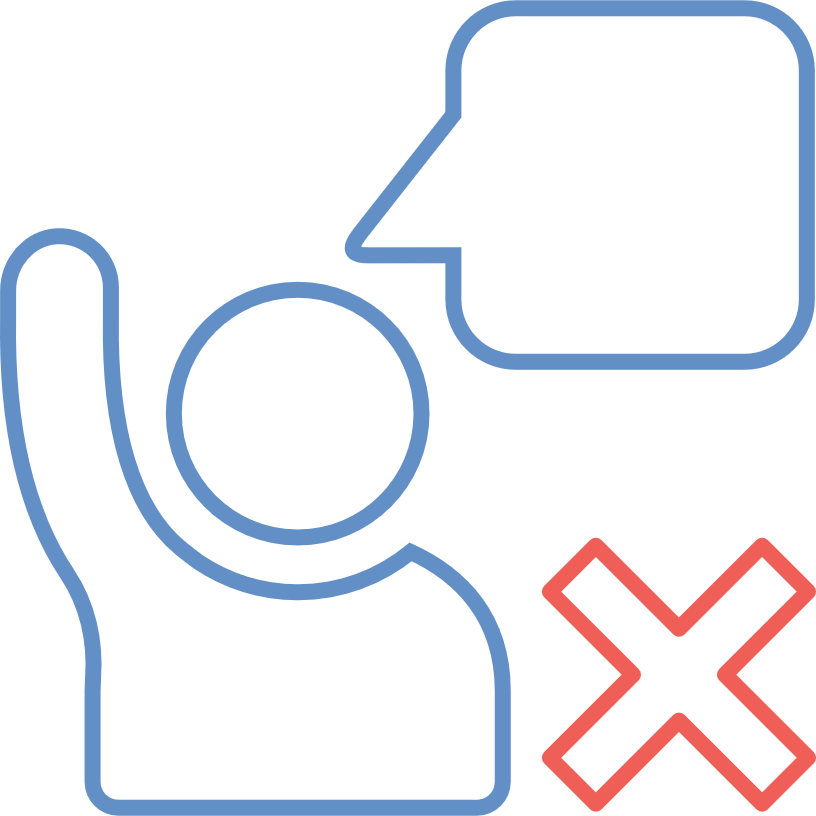 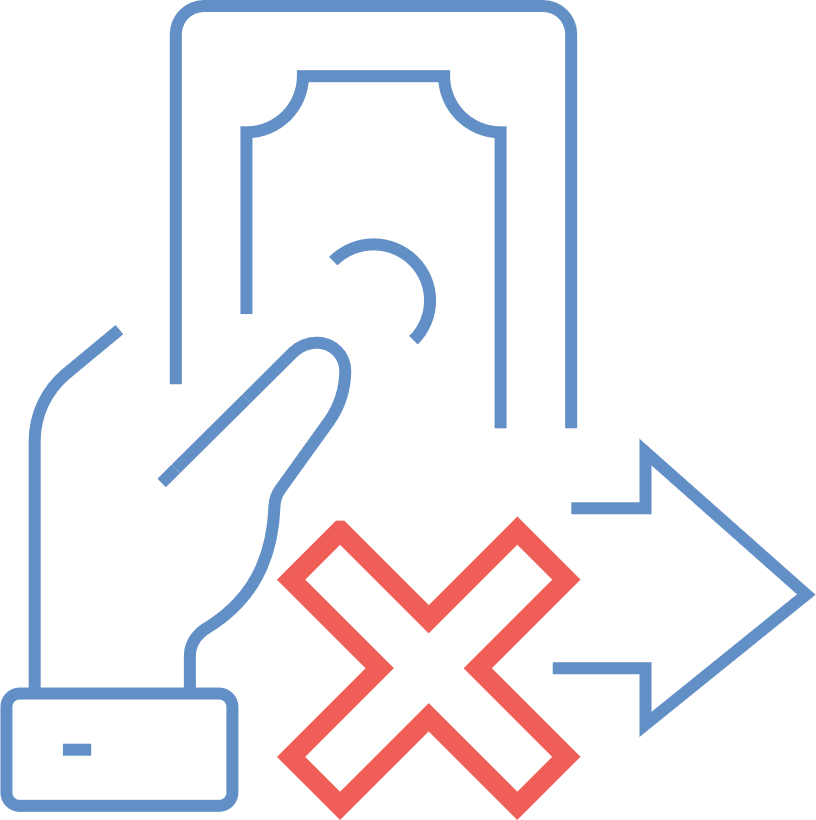 bez możliwości wypłaty dywidendy
Ustanowienie tymczasowego zarządcy przymusowego na majątku Wiaczesława Kantora w Grupie Azoty
Polska pierwsza w Europie z tymczasowym zarządem przymusowym
ustalenie wartości rynkowej przejmowanych pakietów
ustalenie podmiotu/podmiotów, które przejmą akcje
wydanie decyzji administracyjnej o przejęciu
wpłata odszkodowania na określony rachunek bankowy (środki zamrożone)
przerejestrowanie papierów wartościowych na podmiot/podmioty przejmujące
Ustanowienie tymczasowego zarządcy przymusowego na majątku Wiaczesława Kantora w Grupie Azoty
Z dniem 11 lipca 2023 r. minister Waldemar Buda wprowadza zarządcę nad akcjami rosyjskiego oligarchy i eliminuje jakikolwiek jego udział w działalności Grupy